H o l a
Octubre
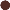 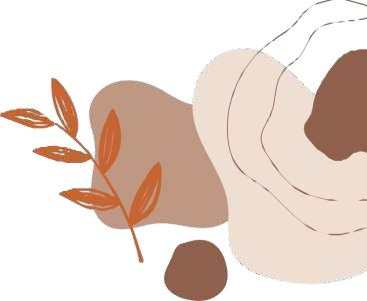